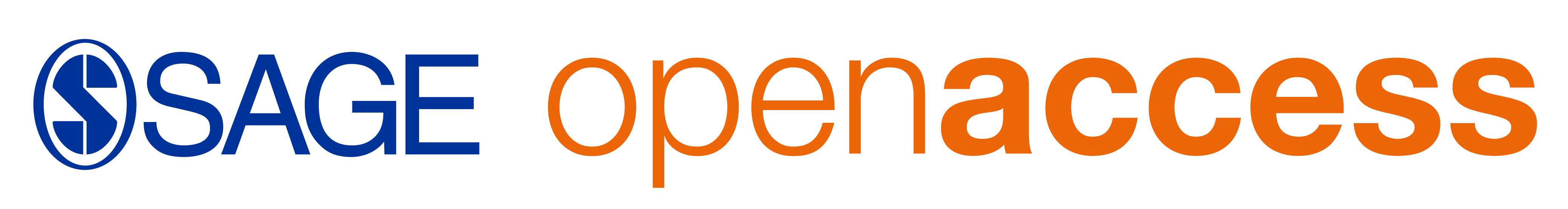 Sage Open Access PortalAuthor WorkflowGerman Academic Institutions agreement
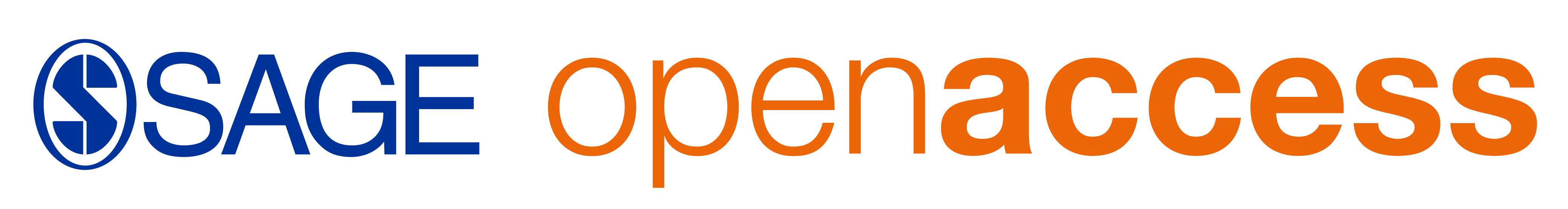 Hybrid Article Workflow
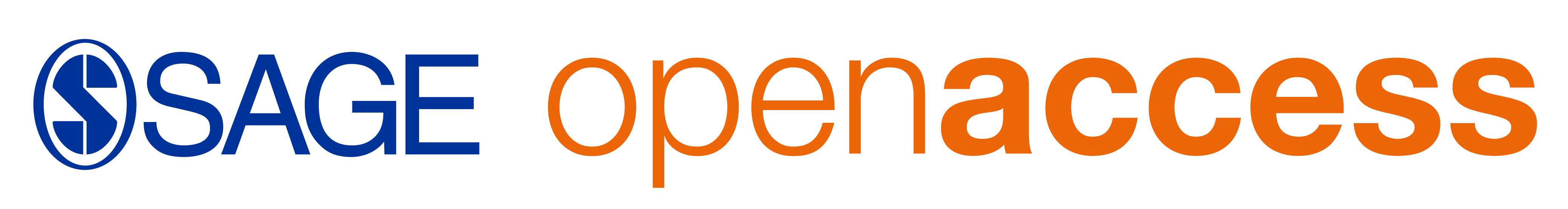 Open Access Offer Email
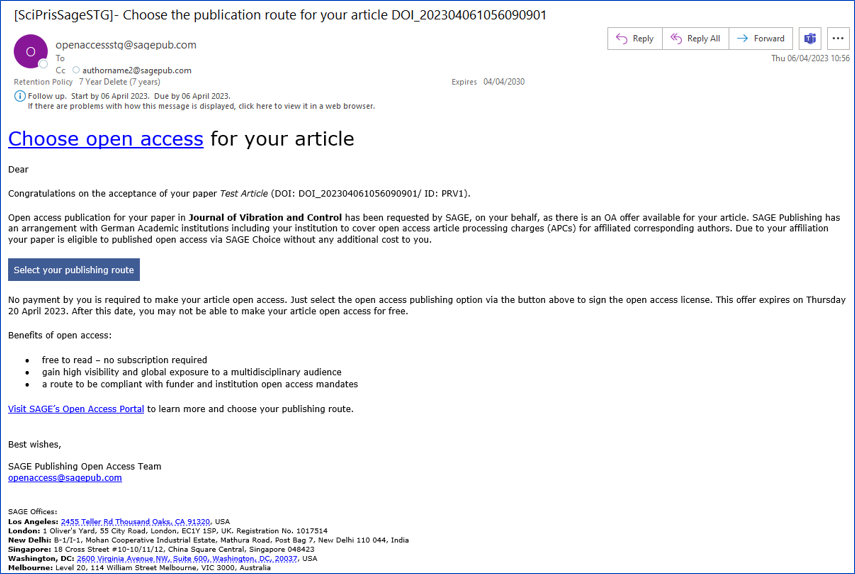 Choose Open Access
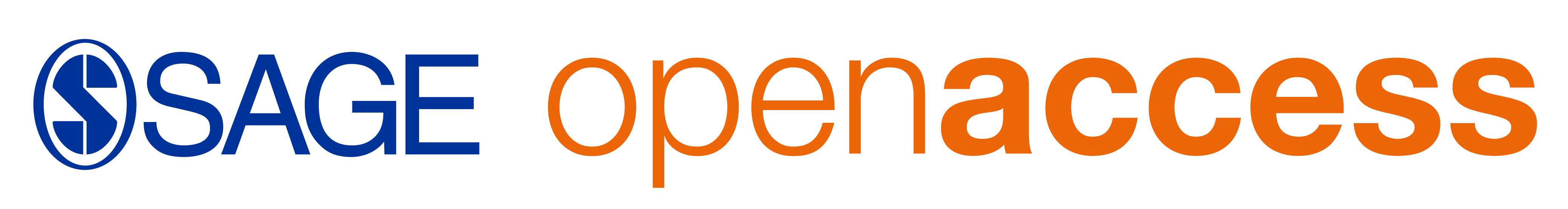 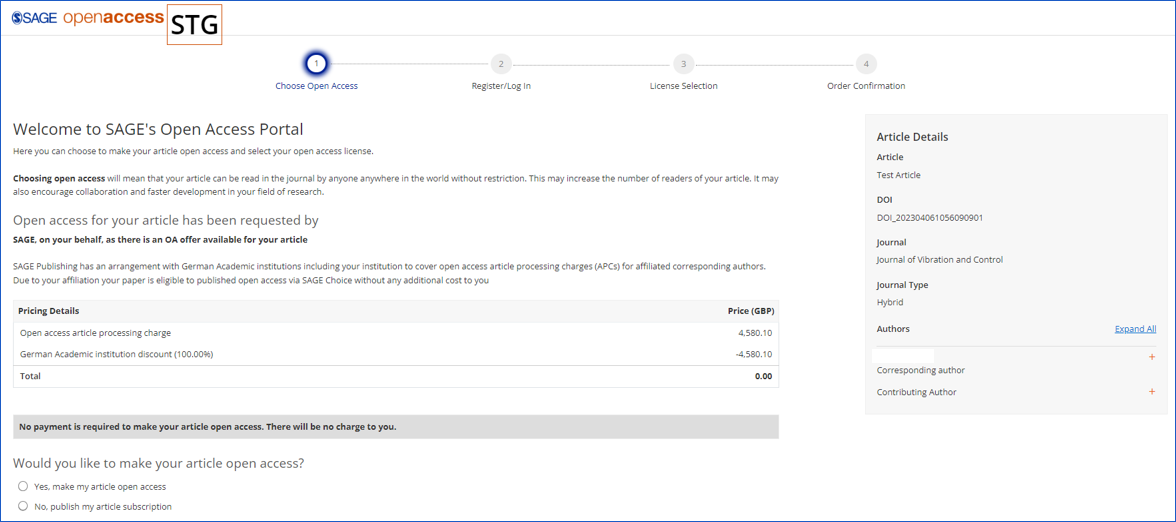 Register/Log In
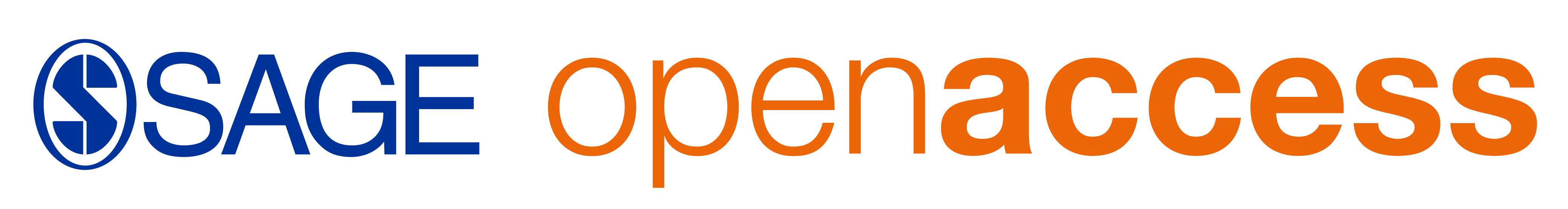 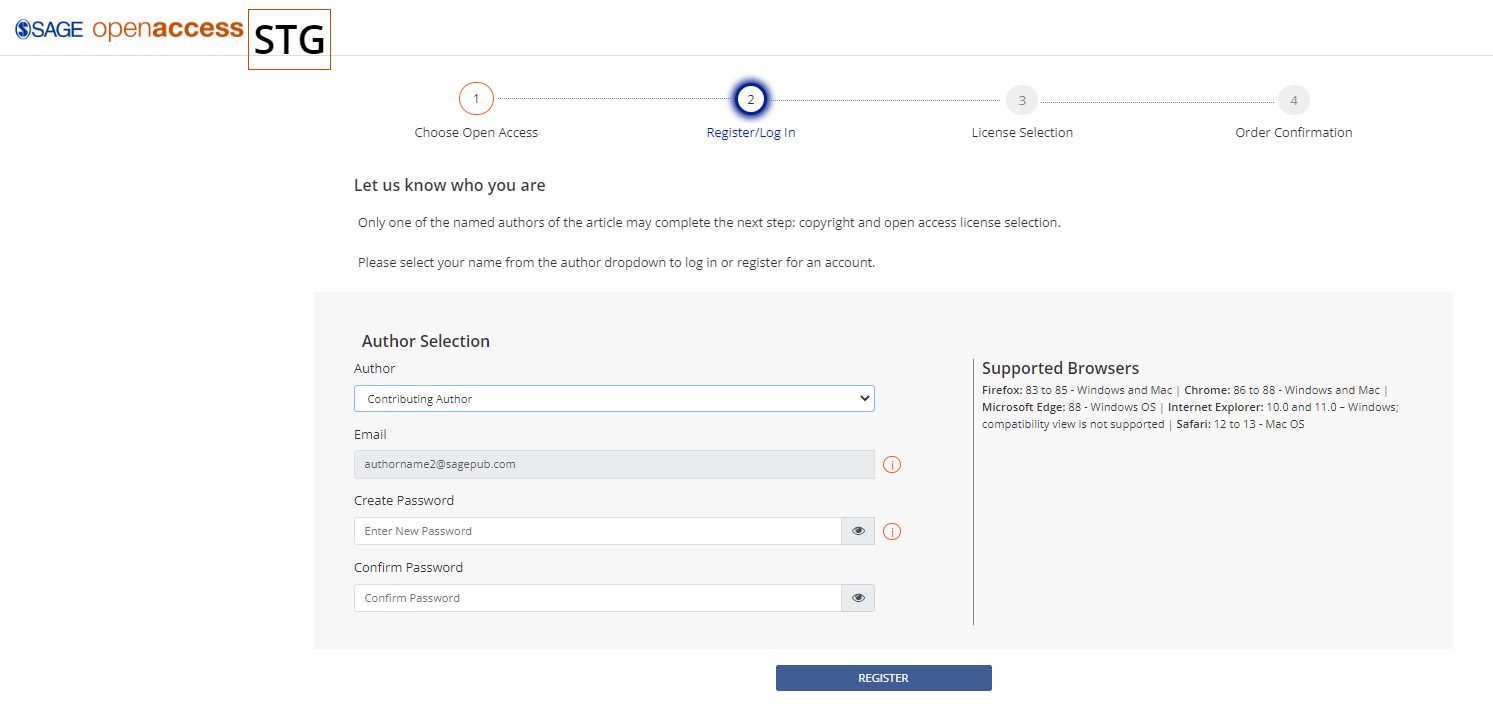 License Selection
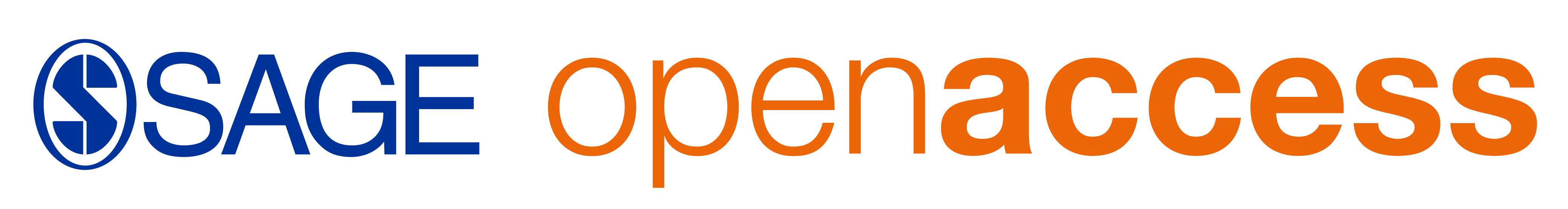 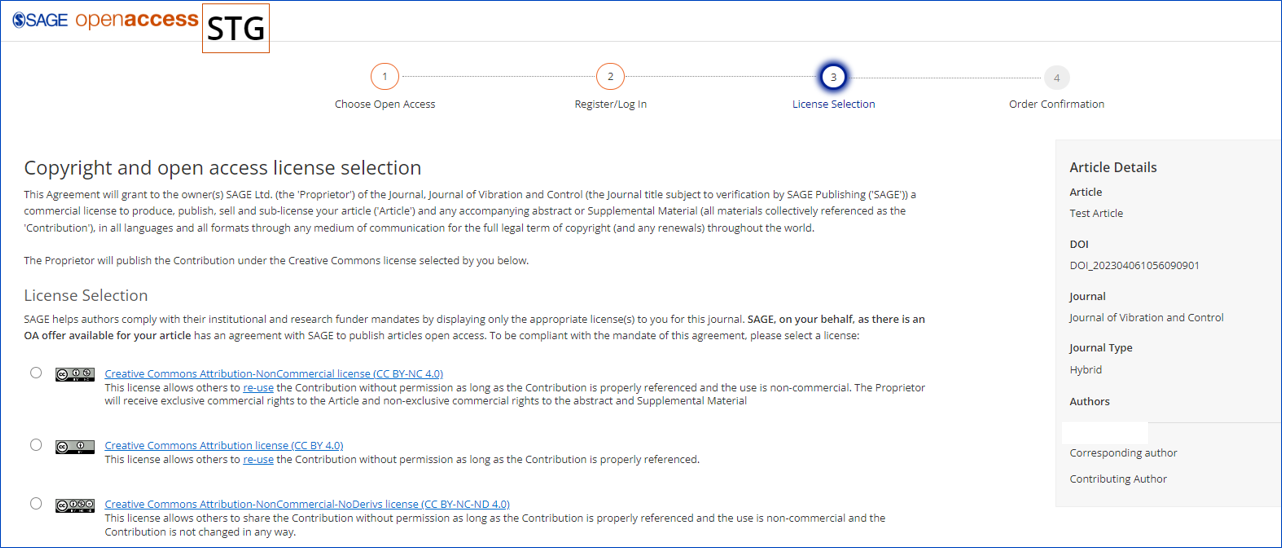 License Selection
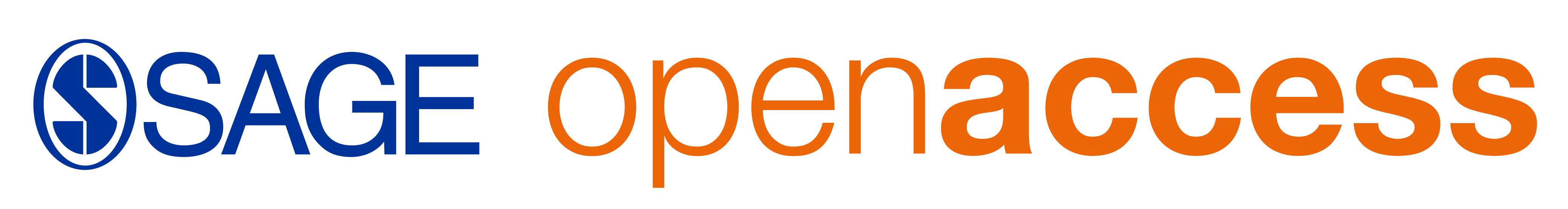 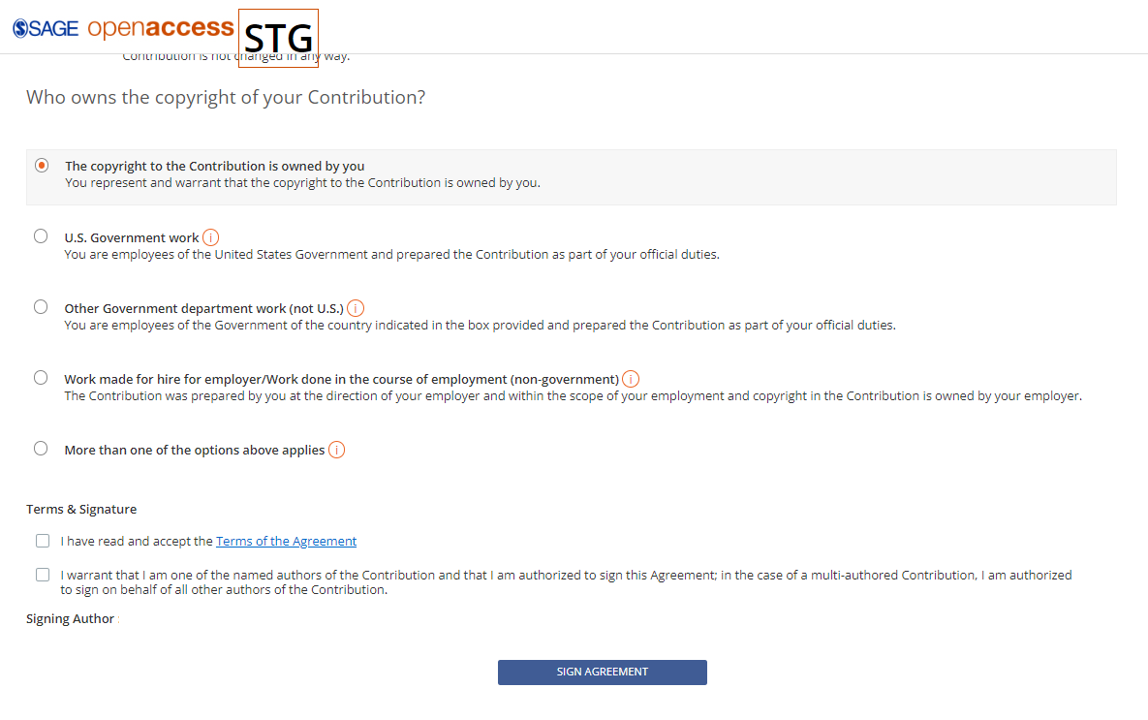 Order Confirmation
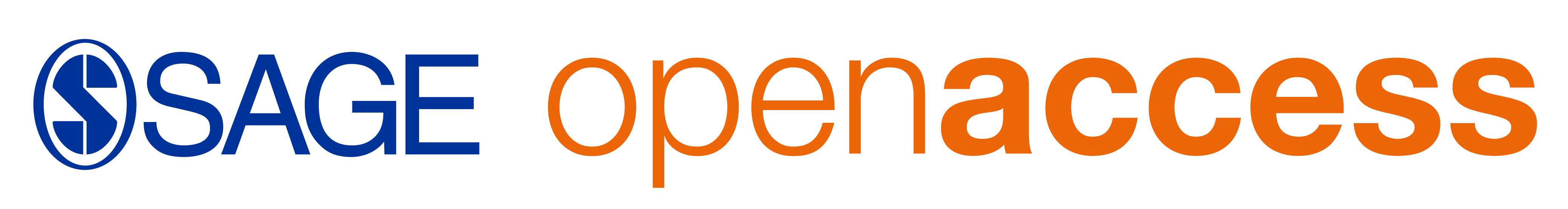 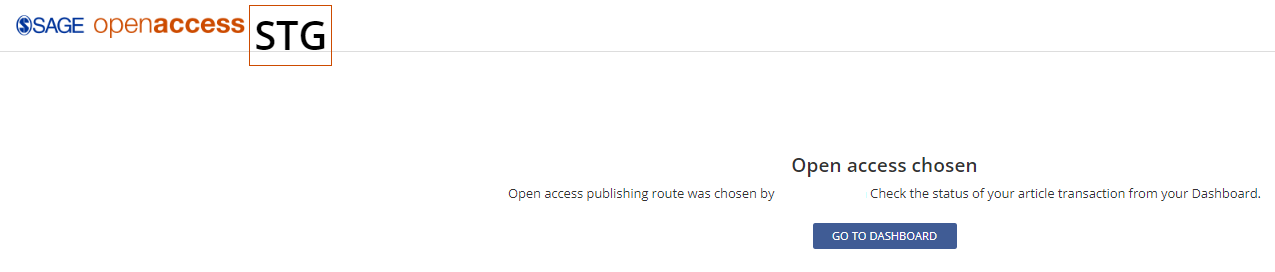 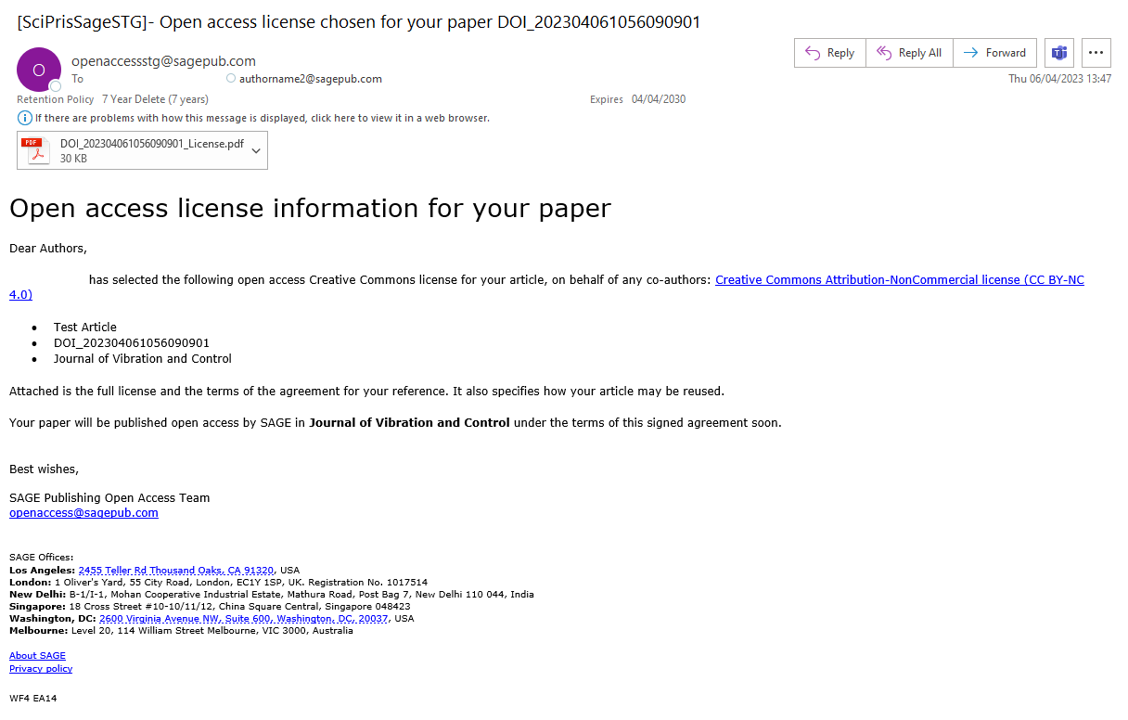 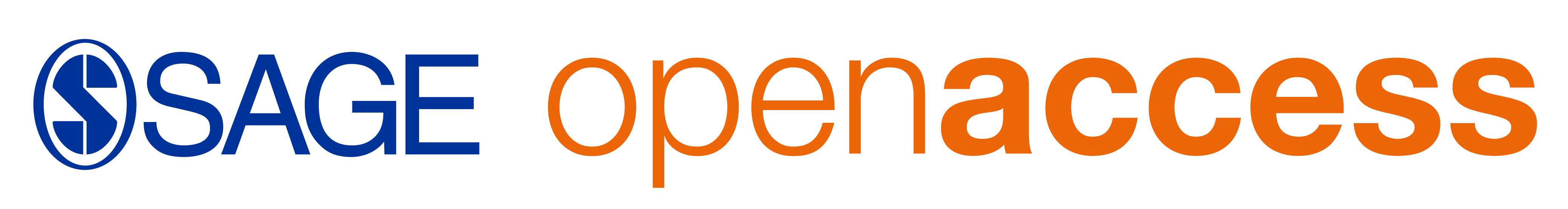 Gold Article Workflow
Complete Open Access Process email
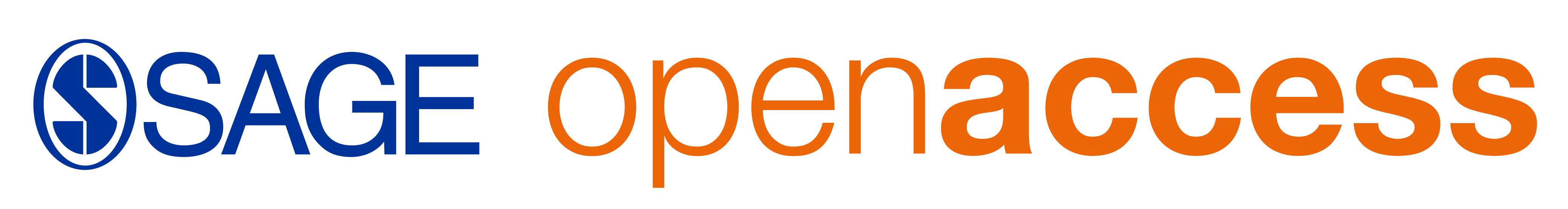 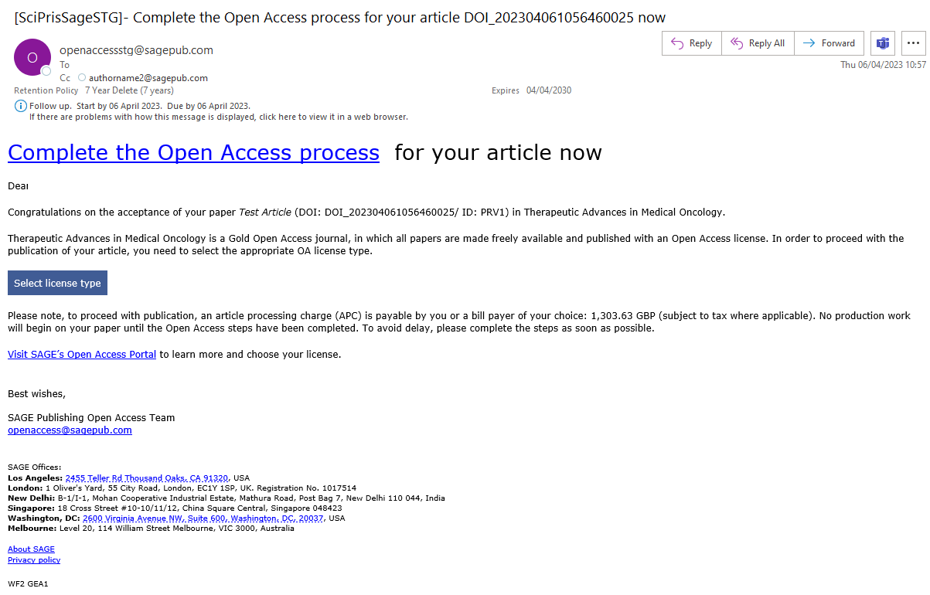 Open Access Summary
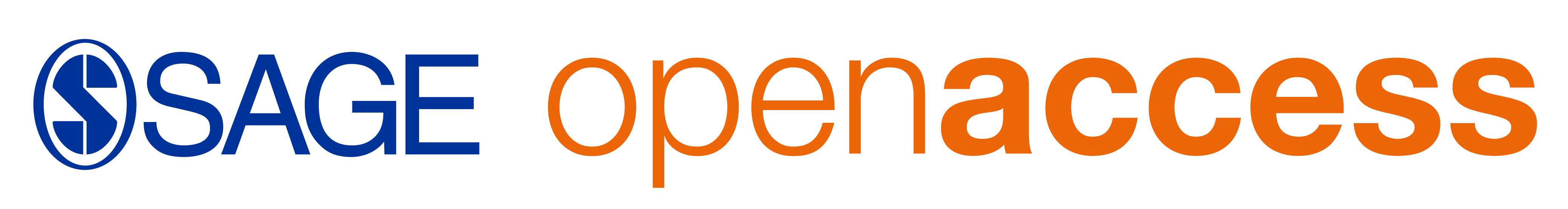 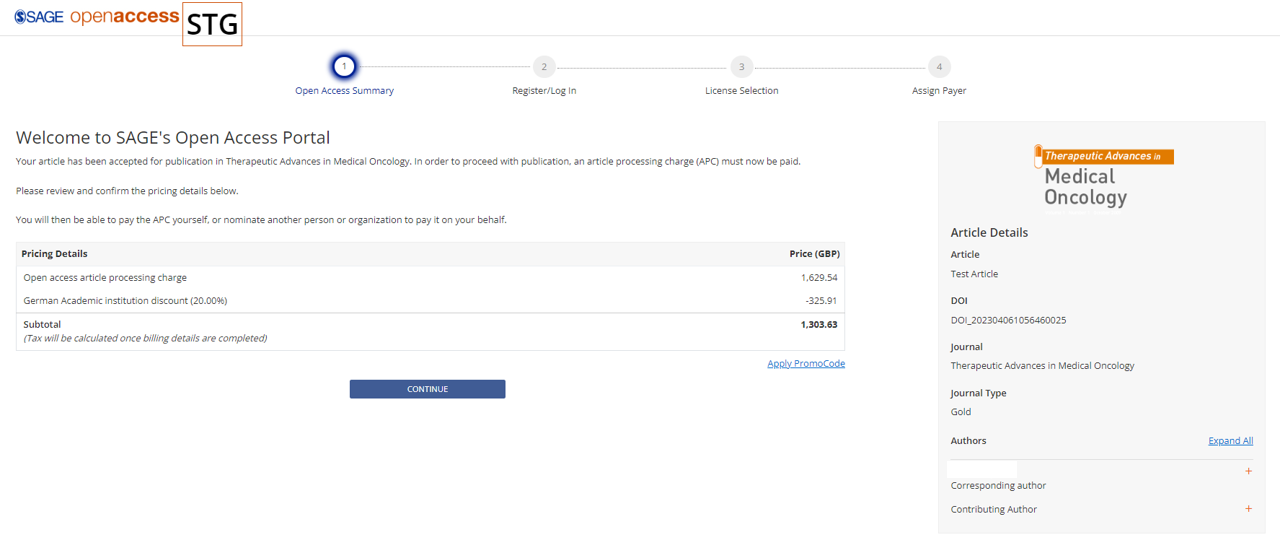 Register/Log In
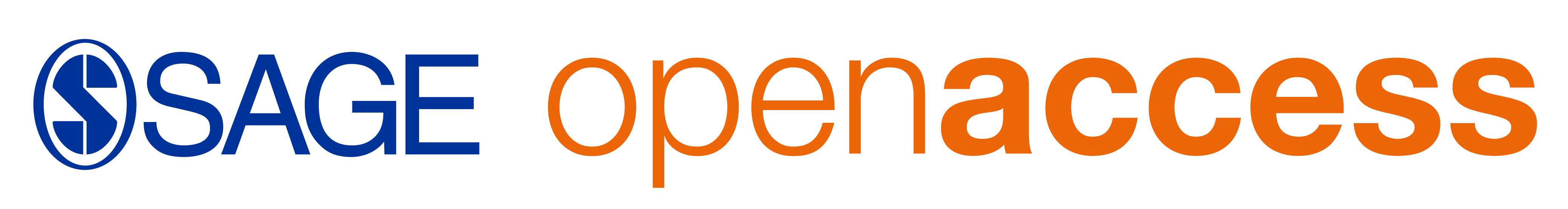 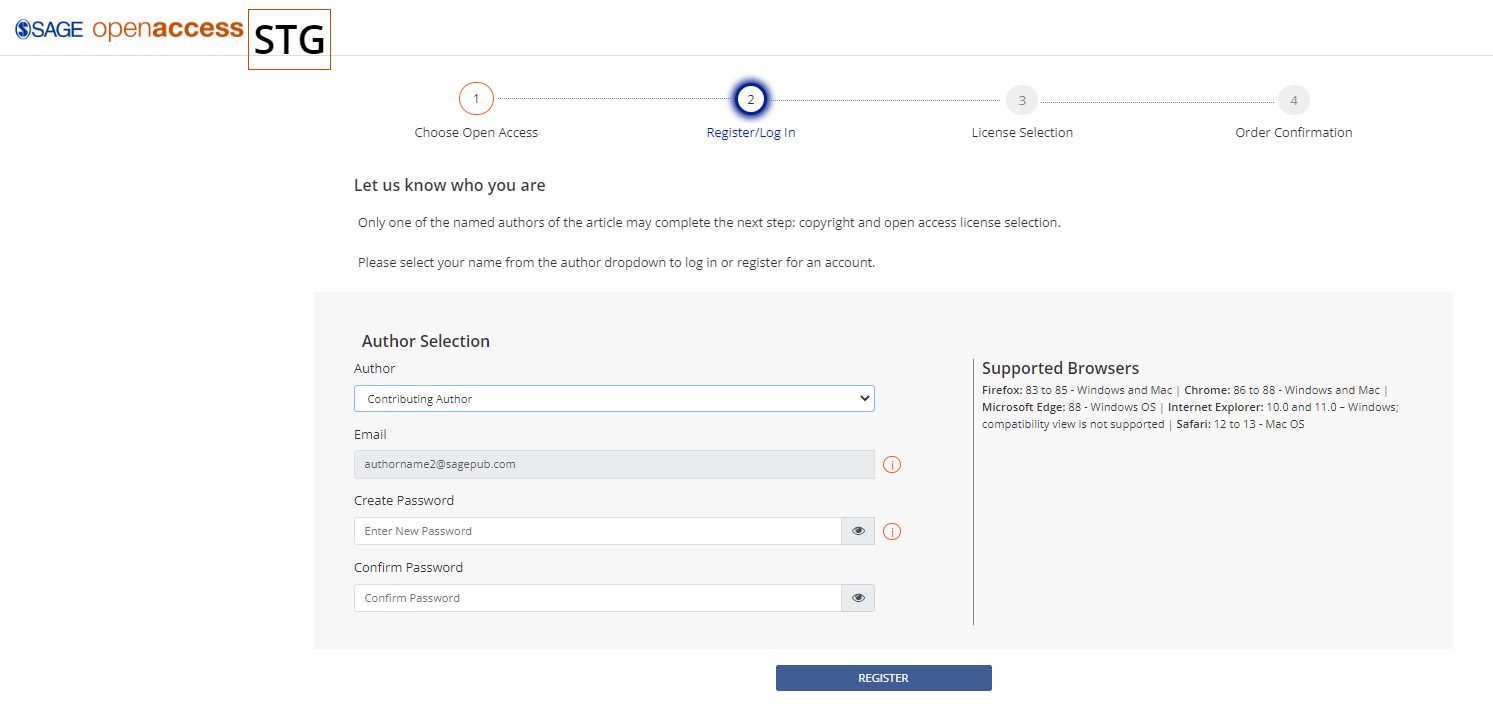 License Selection
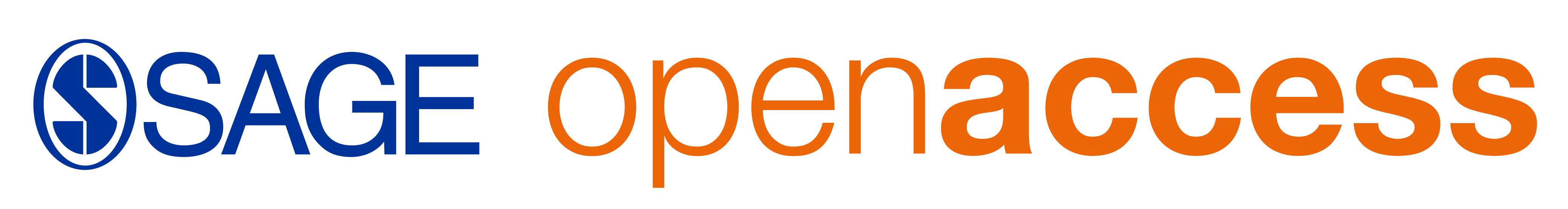 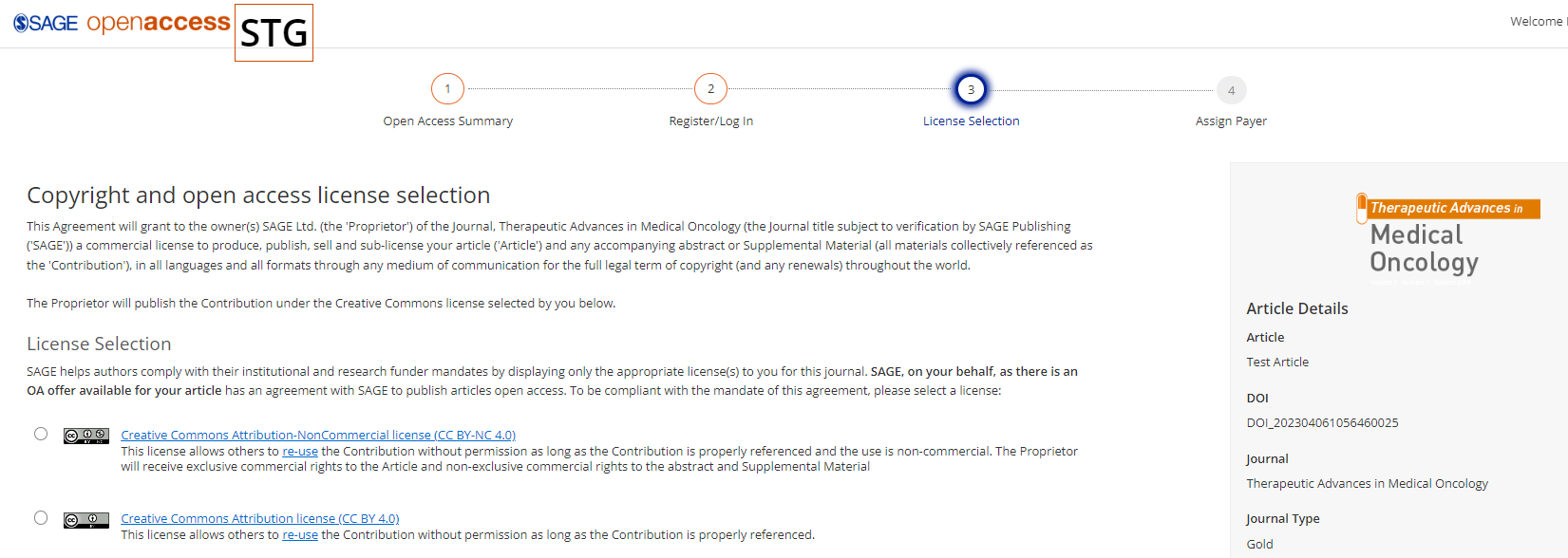 License Selection
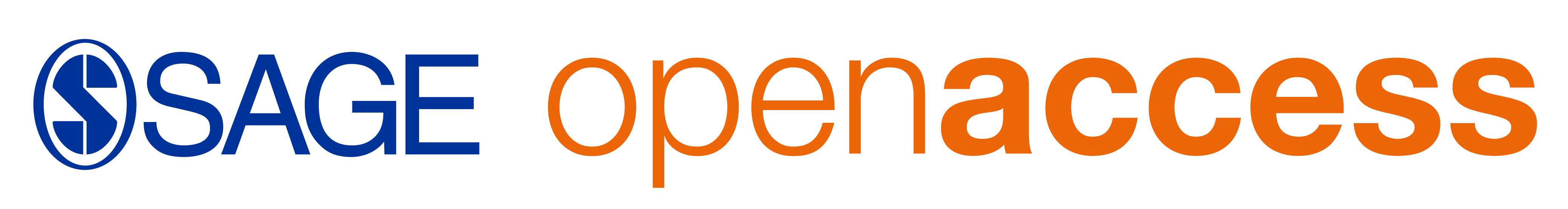 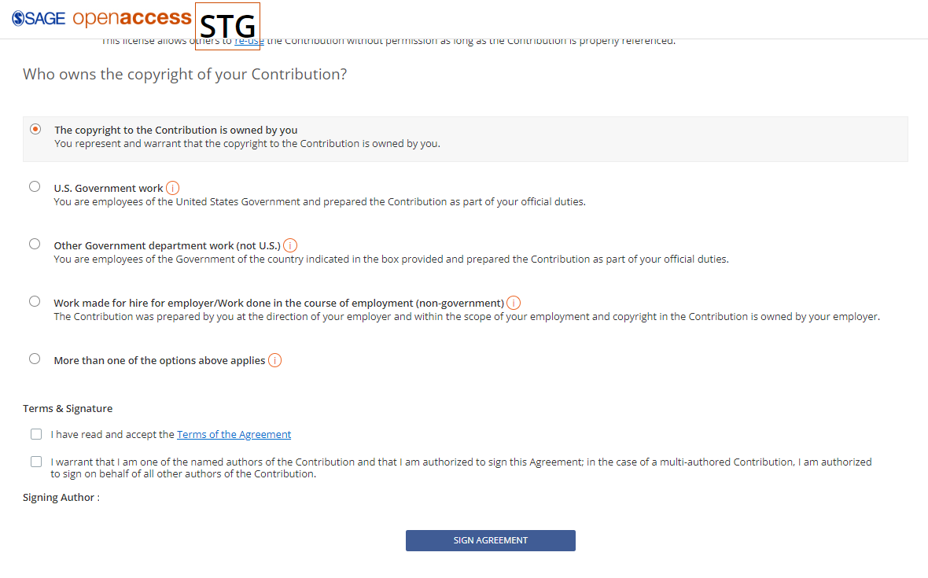 Assign Payer
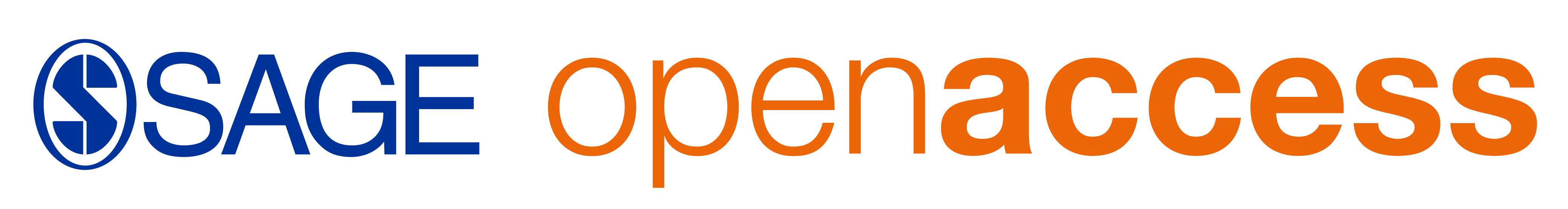 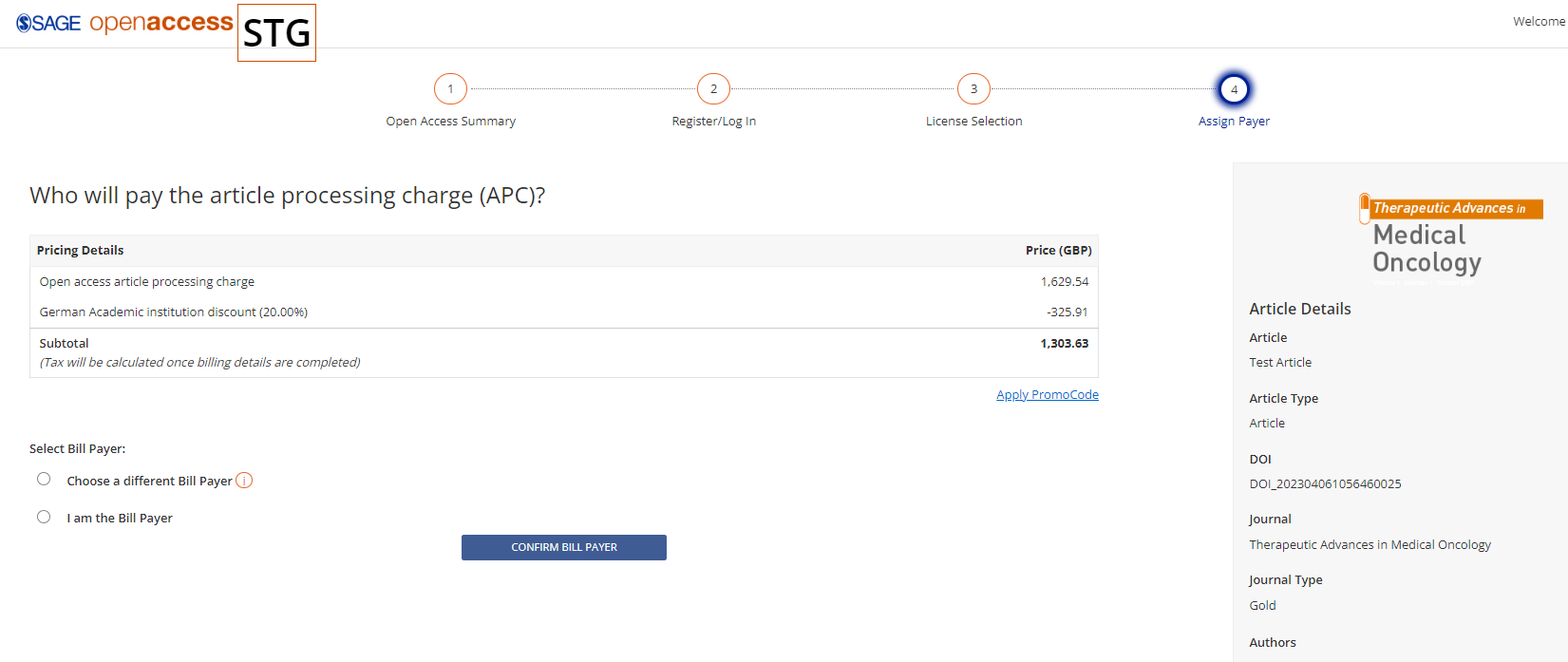 Assign Payer – Option 1 Nominate Bill Payer
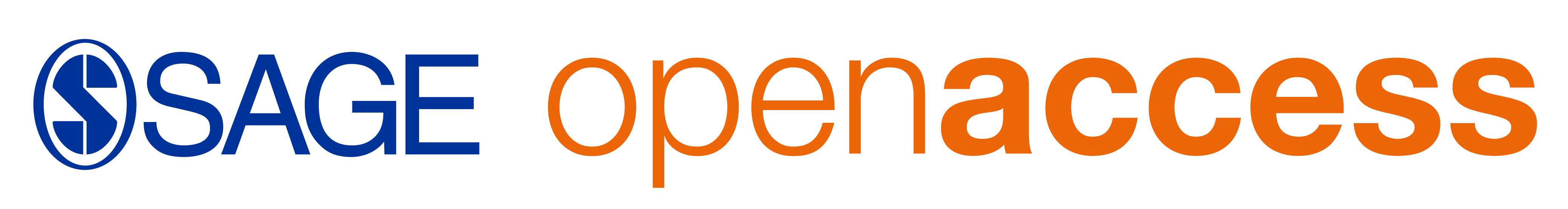 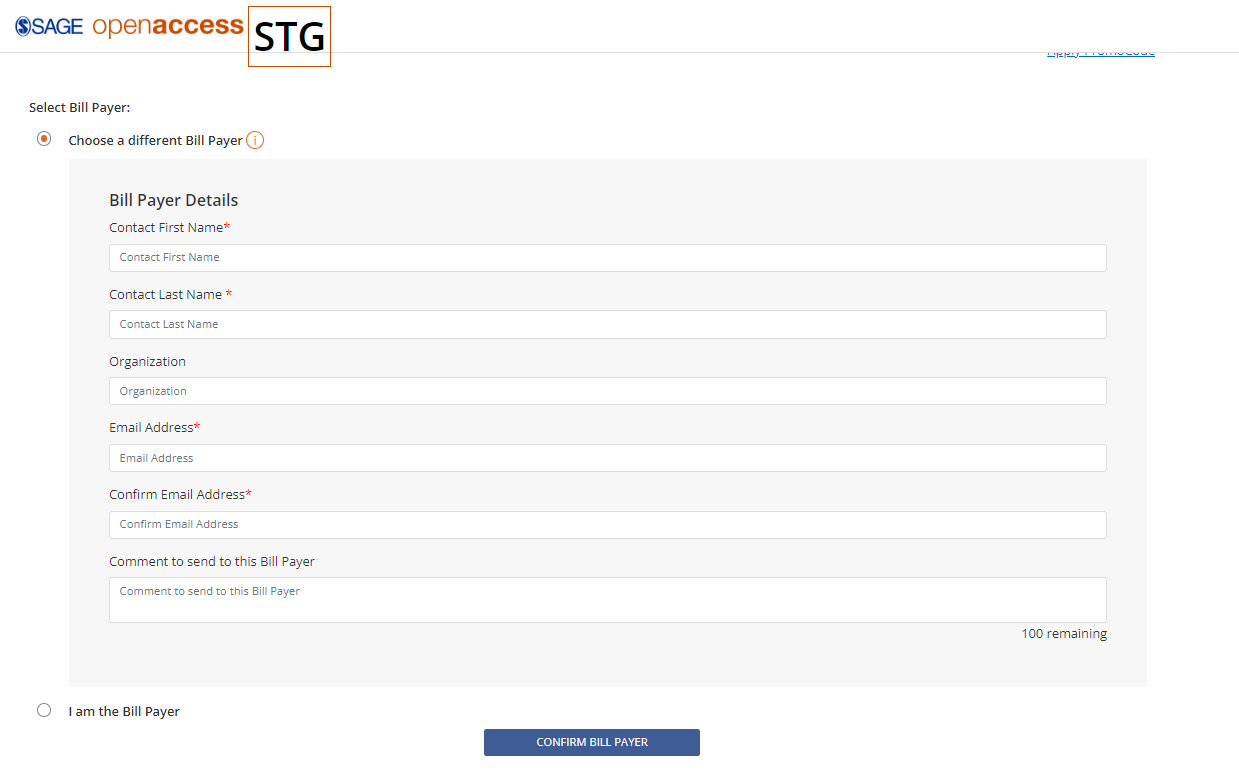 Assign Payer – Option 2 I am the Bill Payer
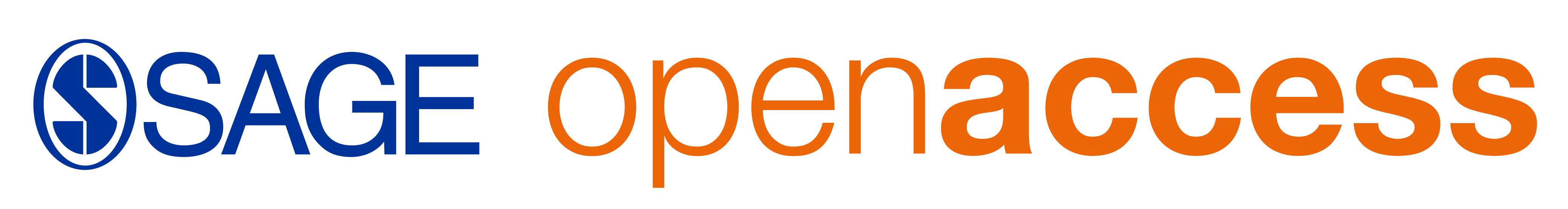 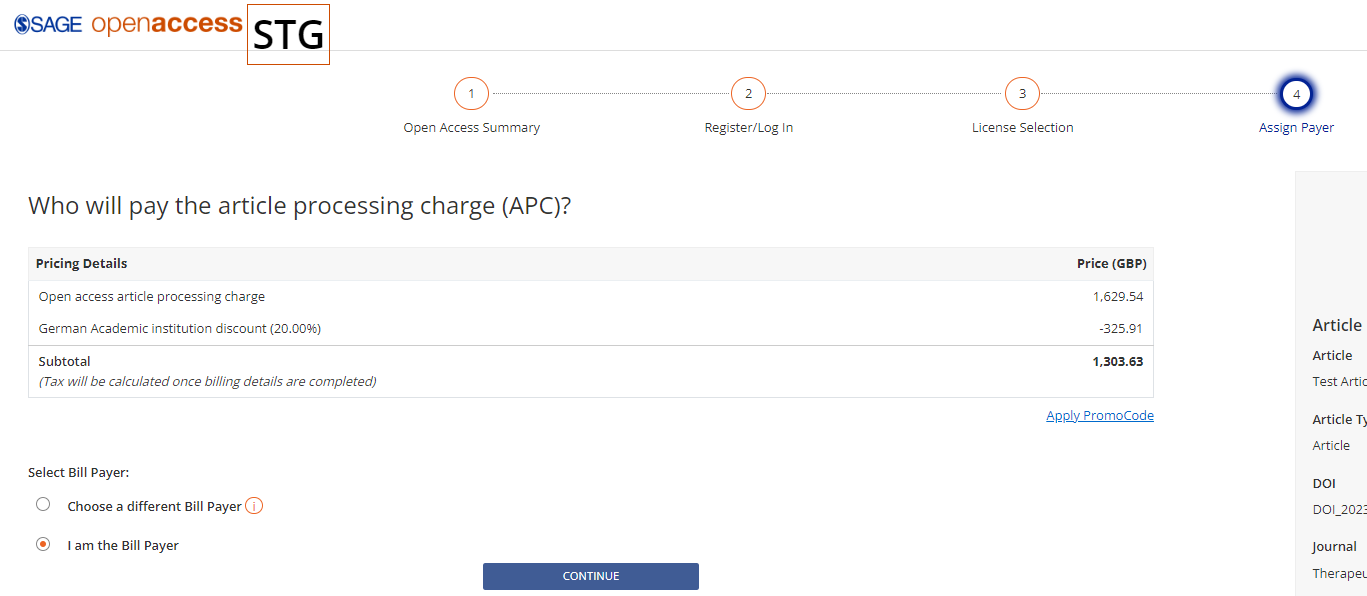 Confirm Billing Details
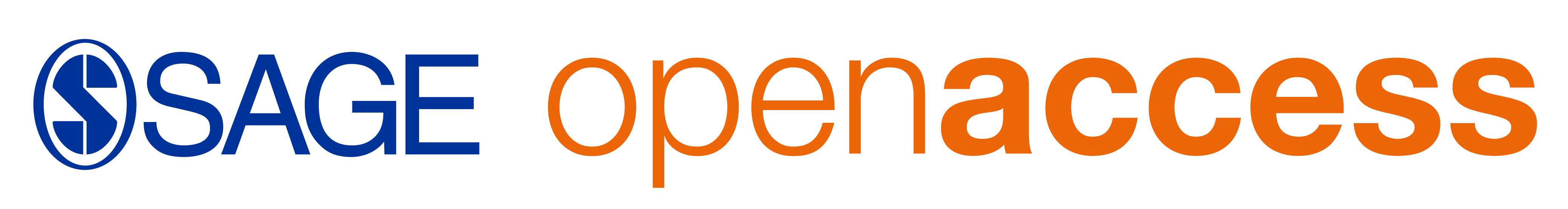 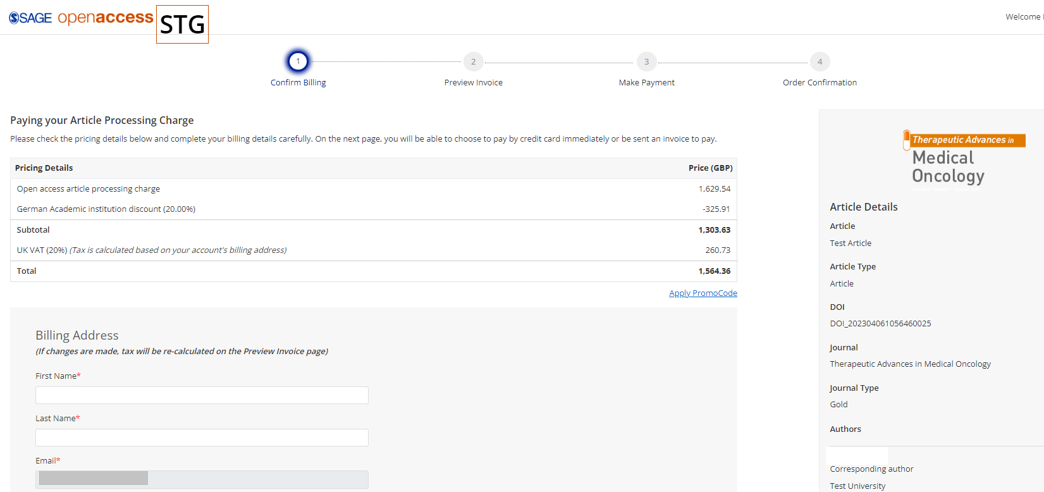 Preview Invoice
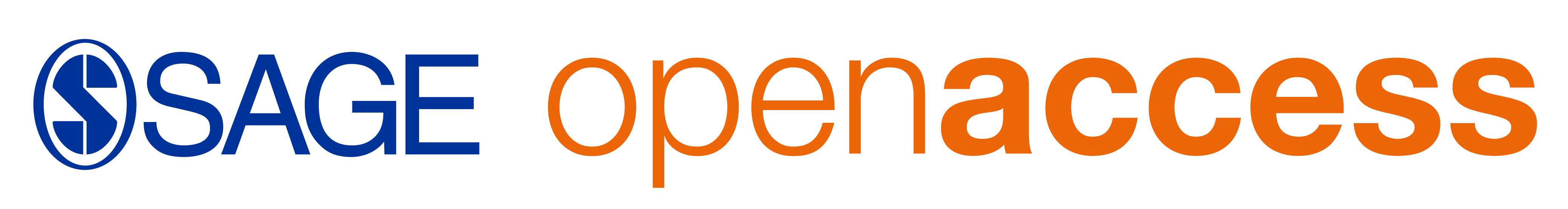 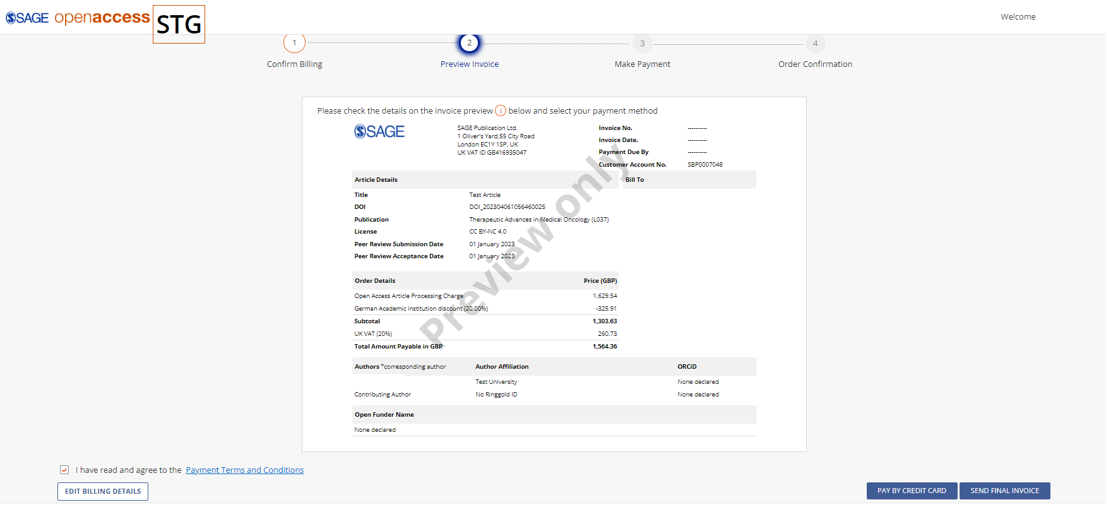 Make Payment – Credit Card Payment
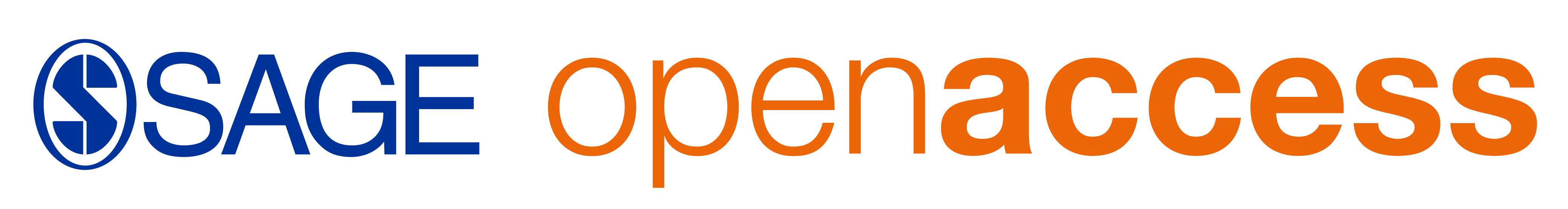 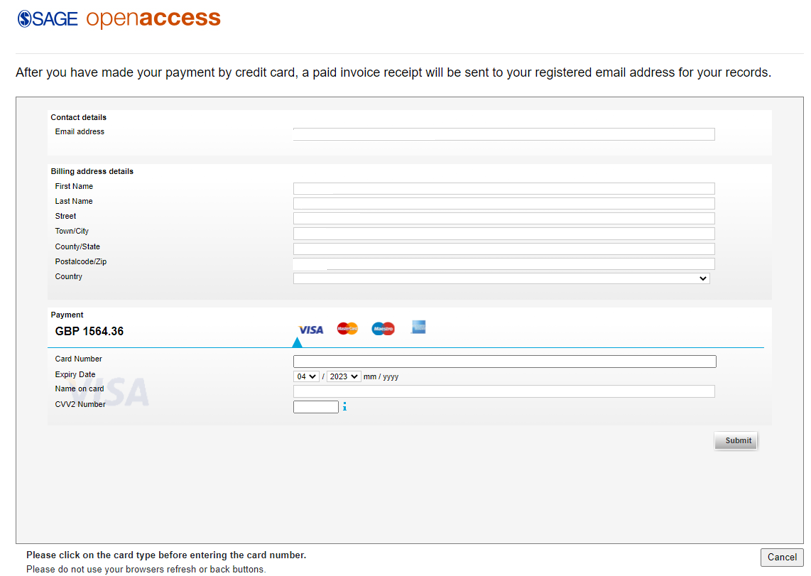 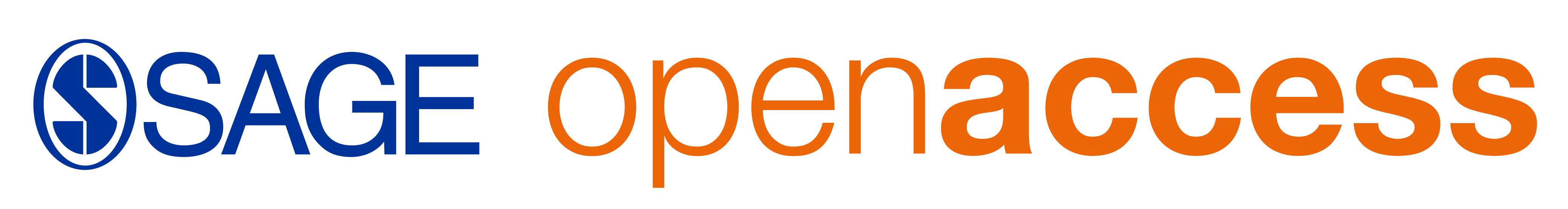 Make Payment – Send Final Invoice (Credit Card or Bank Transfer)
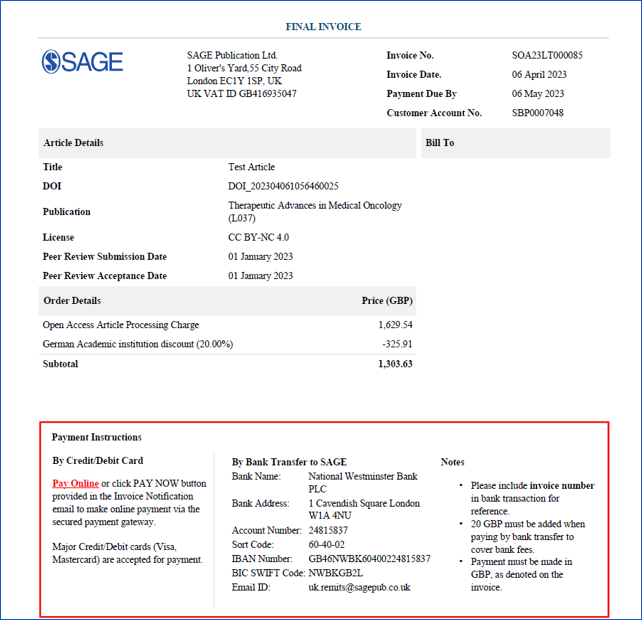 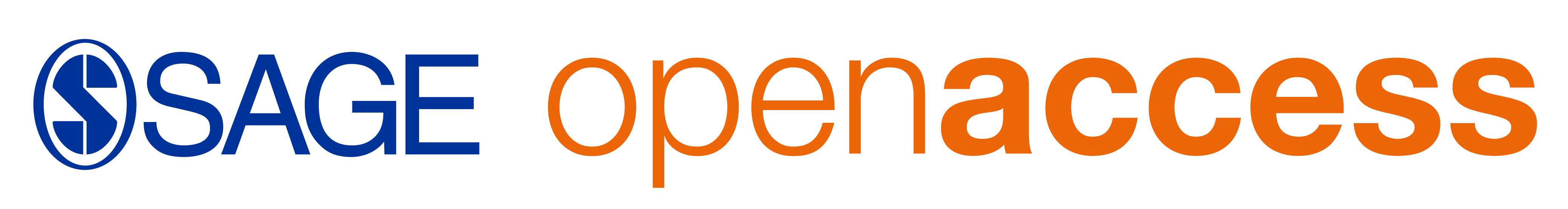 Pay Sage Open Access Invoice
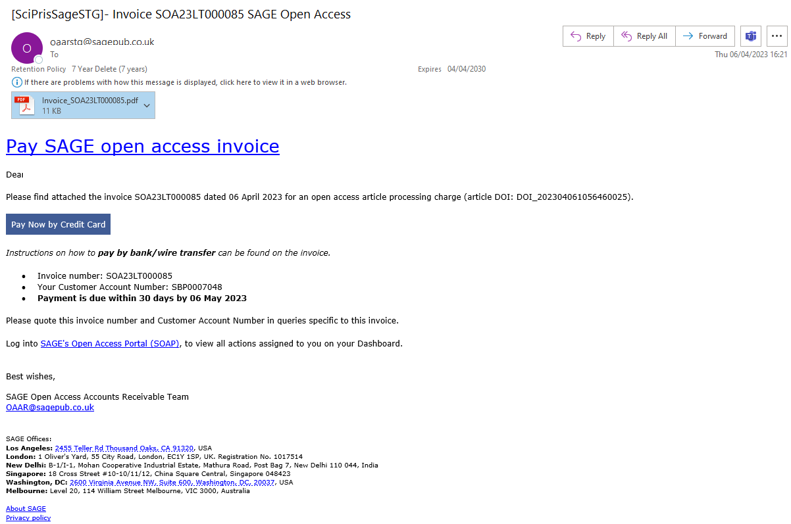